সকলকে শুভেচ্ছা
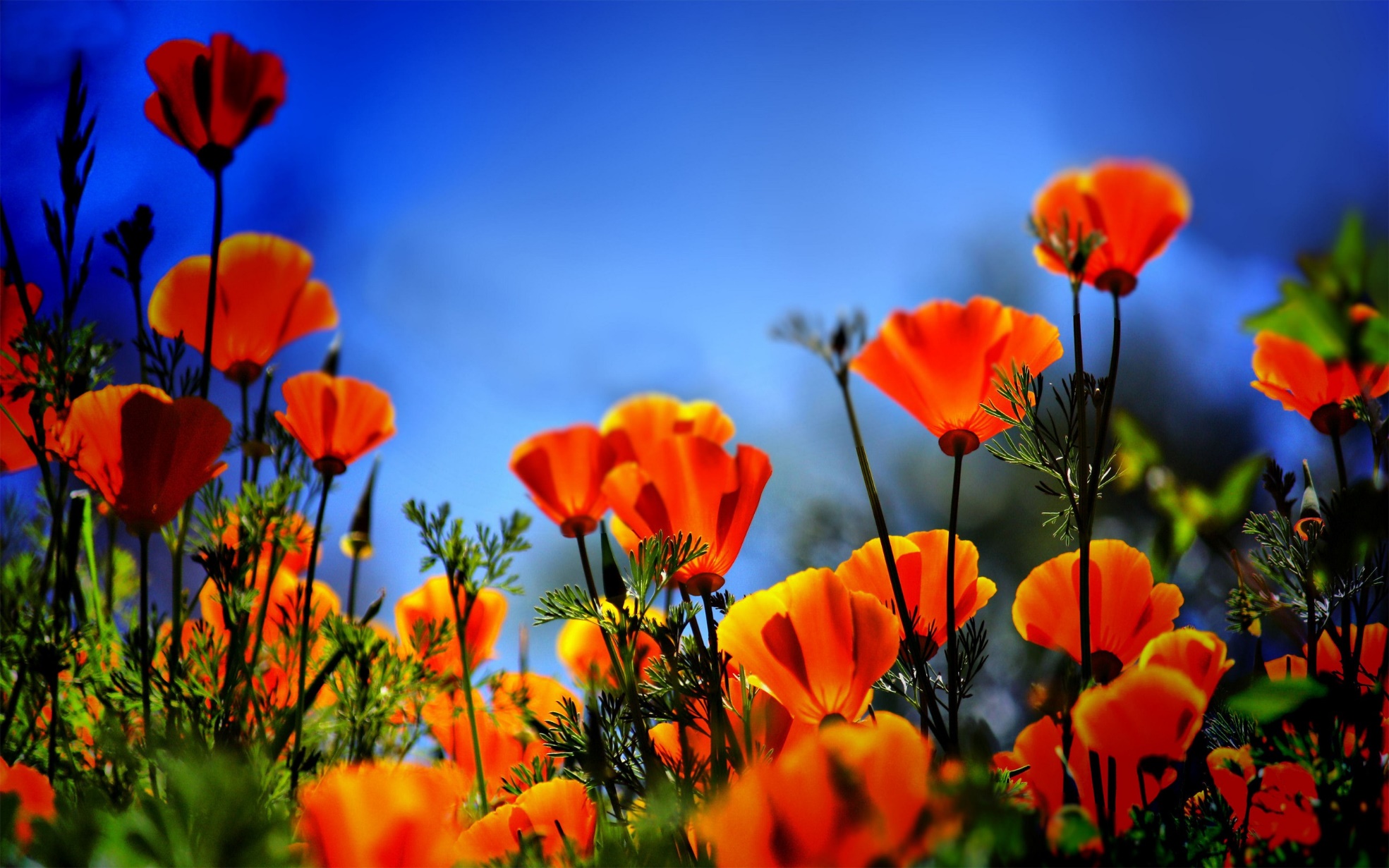 আমার পরিচয়
আমি-
মোঃ ইস্রাফিল হোসেন 
সহকারী শিক্ষক, ঝাড়িরা সপ্রাবি, মহাদেবপুর
আই সি টি ২য় ব্যাচ-2018 এর  প্রশিক্ষণার্থী
পাঠ পরিচিতি
শ্রেণি- ১ম                         বিষয়- প্রাথমিক গনিত
সময়- ৪০ মিনিট                  তারিখ- ৬/৩/২০১৮
পাঠ- শূন্য(০)
শিখনফল
৪.২.১ শূন্যের  দলগত ধারণা বলতে পারবে।
৪.২.২ শূন্য(০) সংখ্যা প্রতীকটি সনাক্ত করতে পারবে।
এসো একটি ভিডিও দেখি
এই ভিডিওতে তোমরা কী দেখলে?
আজকে আমরা জানবো
শূন্য(০)
এসো এখন আমরা মজা করি।
এখানে শিশুদের সামনে কাঁচের গ্লাসে ৩/৪ টা কাঠি নিয়ে  শিশুদের চোখ বন্ধ করে একটা একটা  করে কাঠি সরিয়ে নেব।
এসো গণনা করি
তোমাদের বইয়ের গতকালের পরের পৃষ্টা বের করে দেখ।
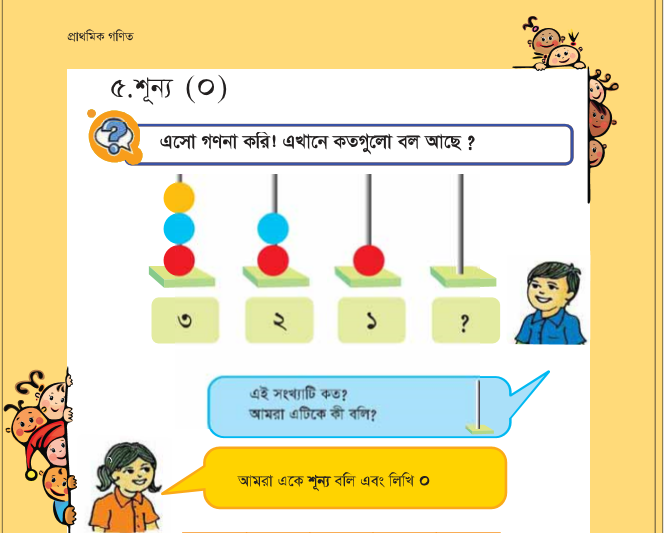 এসো আবারও গণনা করি?
এসো এবার একটি মজার খেলা খেলি
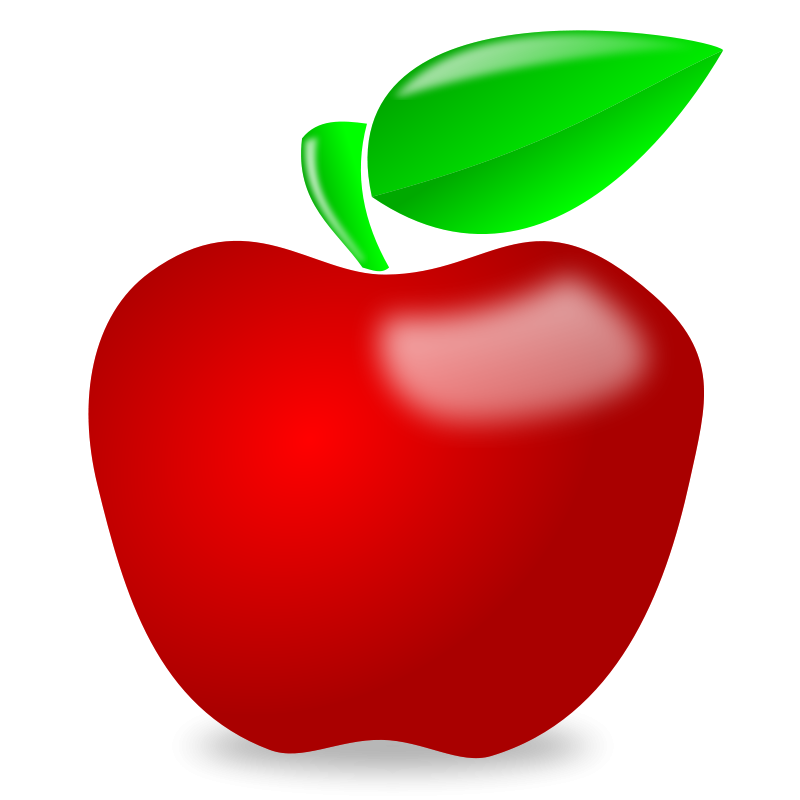 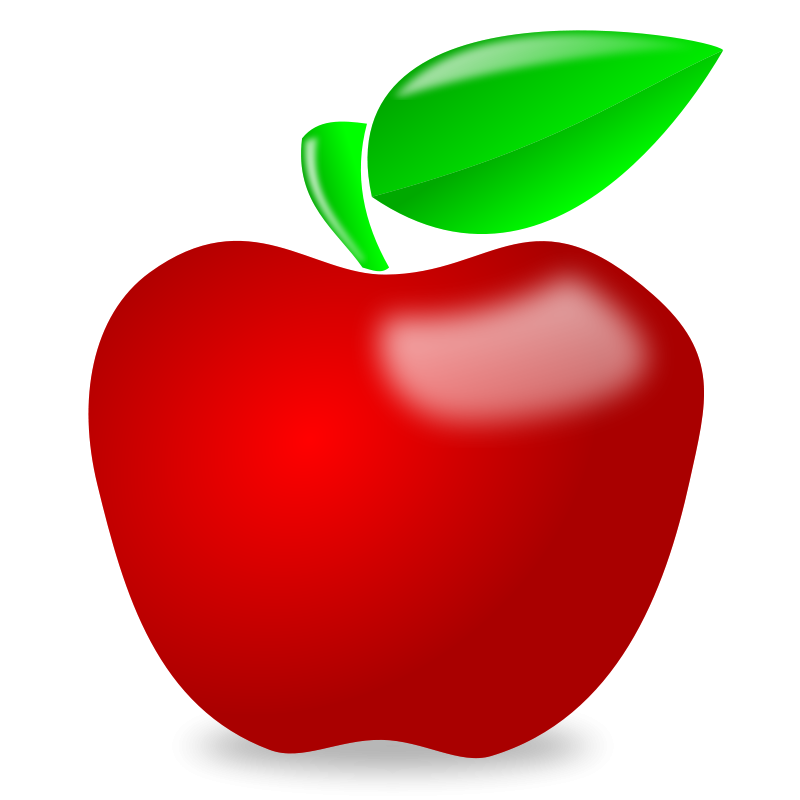 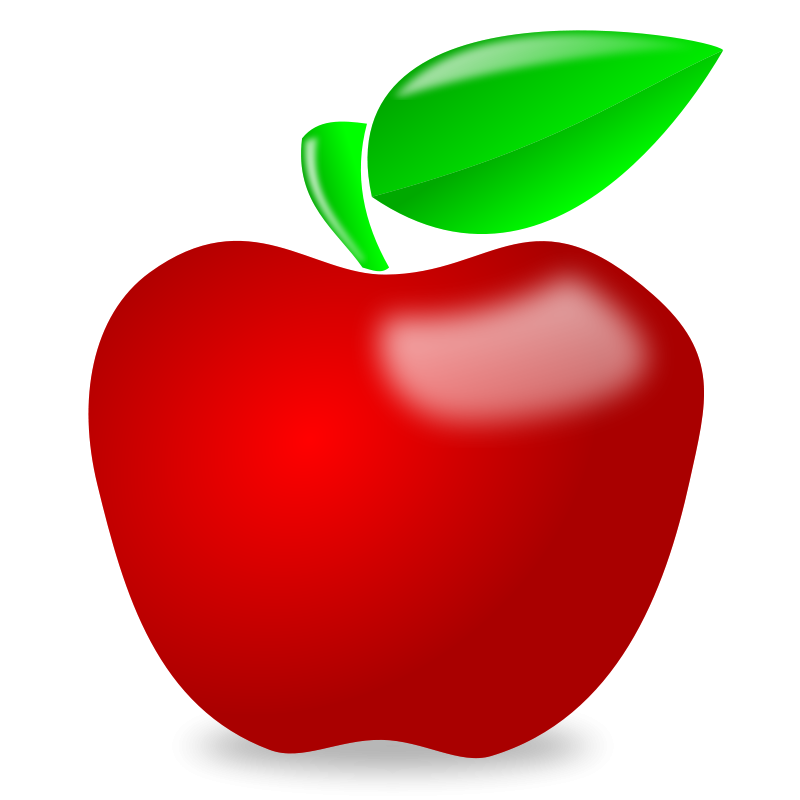 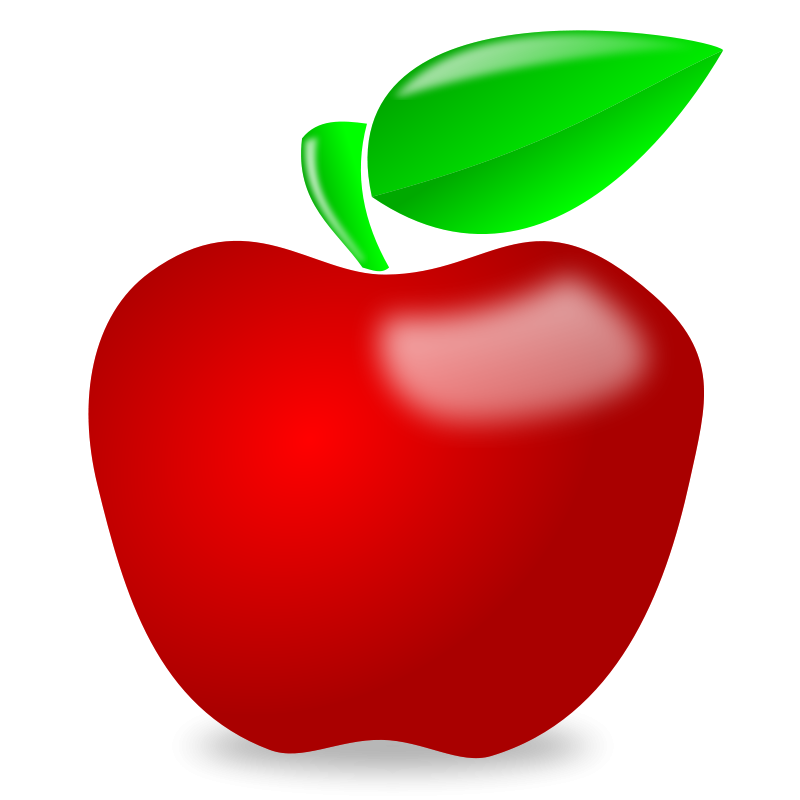 এসো বলি
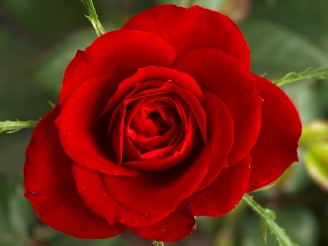 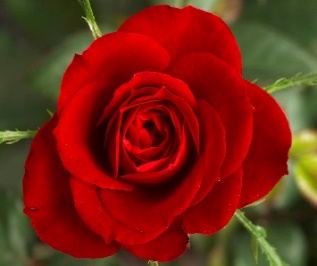 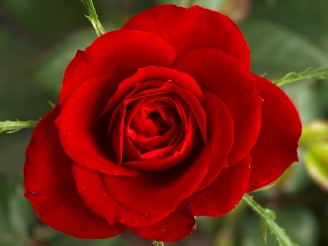 ০
১
২
এসো শূন্য(০) লিখি
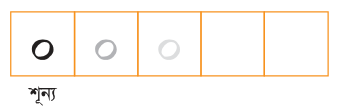 এসো শূন্য(০) বোর্ডে লিখি।
এসো জোড়ায় আলোচনা করি
তোমাদের শ্রেণিকক্ষে শূন্য(০) জিনিসের নাম জোড়ায় আলোচনা কর?
মূল্যায়ন
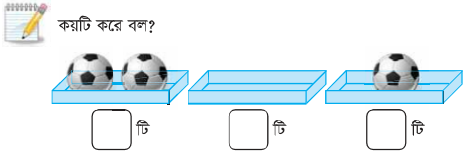 তোমাদের শ্রেণিকক্ষে শূন্য(০)টা আছে এমন একটা জিনিসের নাম বলো?
মূল্যায়ন
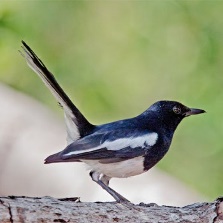 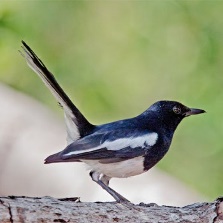 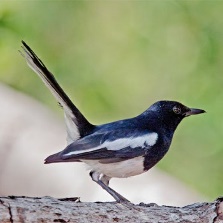 ২
০
১
মূল্যায়ন
লাল ও হলুদ  বক্সের মধ্যে  কোনটিতে শূন্য লেখা আছে?
০
৪
নিচে লাল রঙের বাক্সের কোন সংখ্যা লিখা আছে?
০
সবাইকে ধন্যবাদ
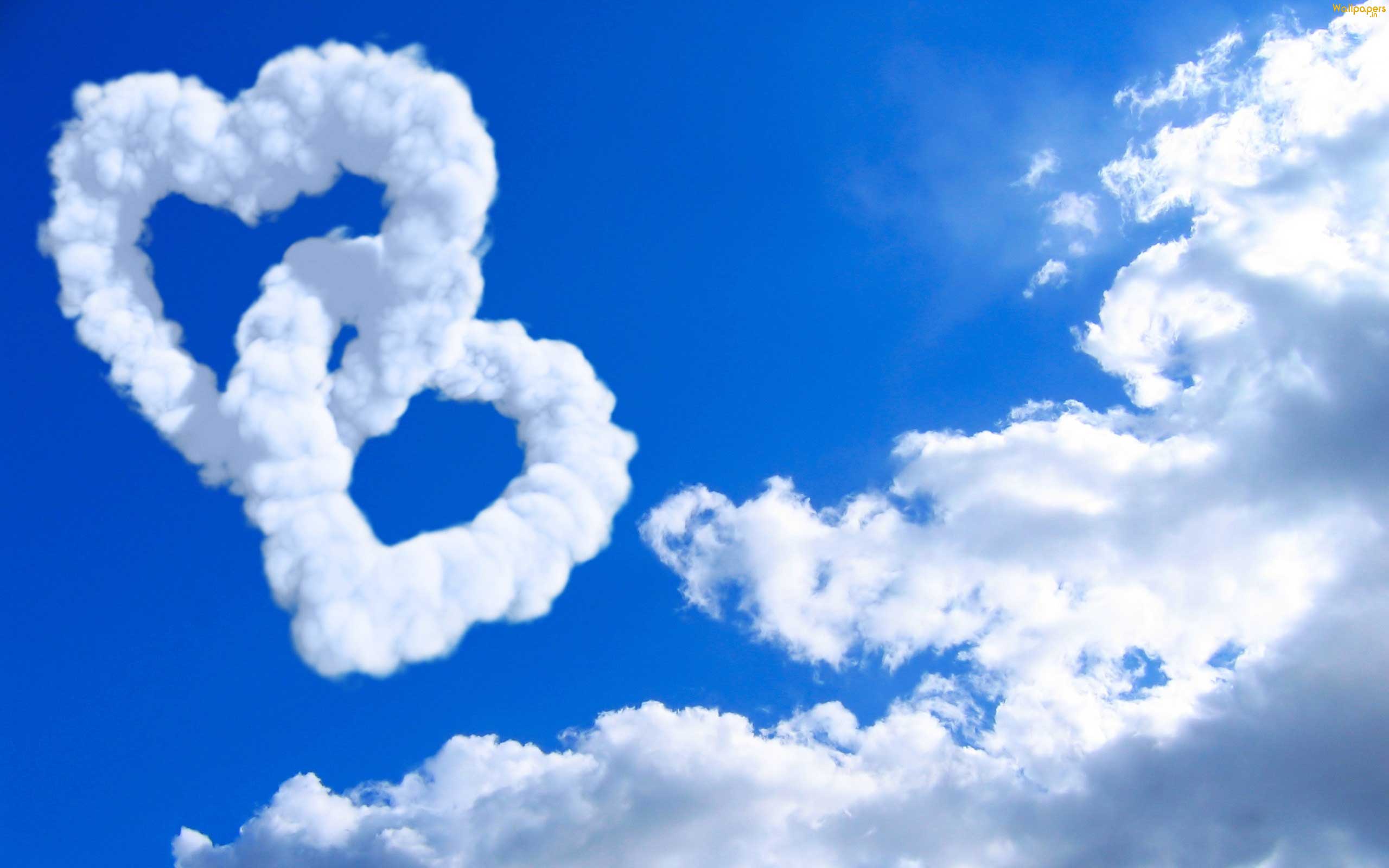